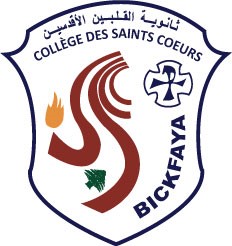 Collège des Sœurs des Saints - Cœurs
Bikfaya
Année académique 2024-2025
Matière: Français 
Classe: SE
Date: Décembre 2024
Les valeurs des modes verbaux
PowerPoint réalisé par Danielle Nawfal.
Objectif:
Se rappeler les valeurs des différents modes verbaux.
Rôle des modes
Les modes donnent des indications sur la manière dont le locuteur perçoit son énoncé.
Classement des modes
Les valeurs
1-Indicatif
2-Conditionnel
3- Subjonctif
4-Impératif
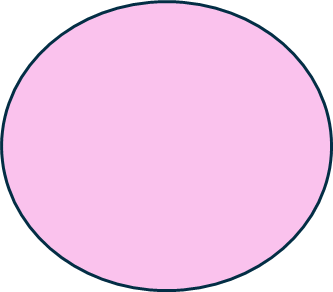 5-Participe
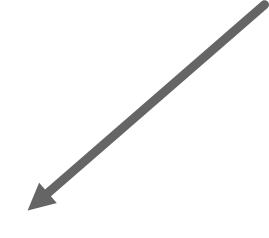 Passé :

 Il exprime une action accomplie.
Présent: 

Il exprime une action en train de s’accomplir.
6-Infinitif
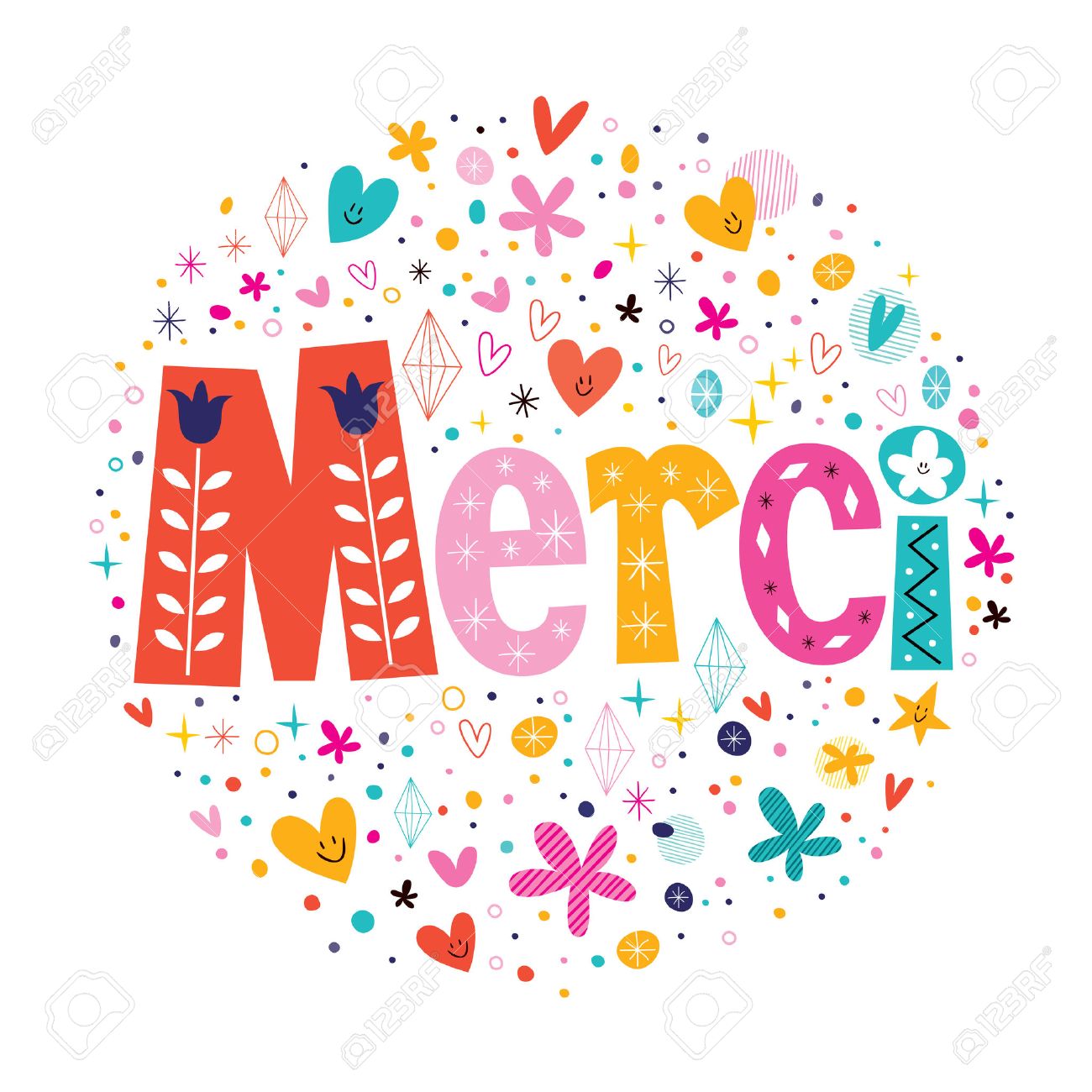